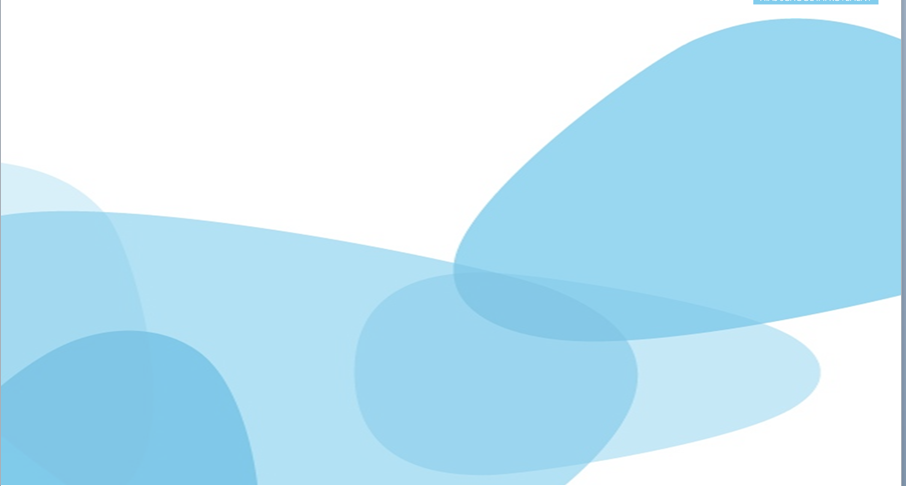 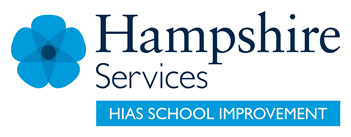 HIAS Blended Learning Resource
Year 7
Fractions and decimals (unit 7.6)
This unit is about calculating with part and whole numbers. 
The focus is on calculation with proper and improper fractions and their decimal equivalents.
This set of problems is about multiplying with fractions, with solutions as proper and improper fractions , also considering the decimal equivalents.
HIAS maths  Team
Spring 2021
Final version

© Hampshire County Council
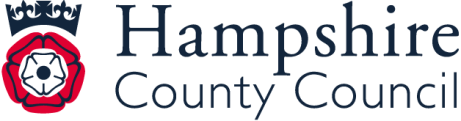 HIAS Blended Learning Resource
These slides are intended to support teachers and students with a blended approach to learning, either in-class or online. The tasks are intended to form part of a learning journey and could be the basis of either one lesson or a short sequence of connected lessons. 

Teachers should delete, change and add slides to suit the needs of their students. Extra slides with personalised prompts and appropriate examples based on previous teaching may be suitable. When changing the slide-deck, teachers should consider:
Their expectations for the use of representations such as bar models, number lines, arrays and geometric diagrams.
Which strategies and methods students should use and record when solving problems or identifying solutions. This could include a range of informal jottings and diagrams, the use of tables to record solutions systematically and formal or informal calculation methods.

Teachers may also wish to record a ‘voice over’ to talk students through the slides.
HIAS Blended Learning Resource
HIAS Blended Learning Resource
I know ……so…….
3.5
4.0
2.5
3.0
0.5
1.0
1.5
2.0
4.5
0
HIAS Blended Learning Resource
I know ……so…….
2.0
1.75
1.25
1.5
0.25
0.5
1.0
2.25
0.75
0
HIAS Blended Learning Resource
I know ……so…….
6.0
5.25
3.75
4.5
0.75
1.5
3.0
6.75
2.25
0
HIAS Blended Learning Resource
I know ……so…….
12.0
10.5
7.5
9.0
1.5
3.0
6.0
13.5
4.5
0
HIAS Blended Learning Resource
I know ……so…….
(Problem taken from ‘Test Base’)
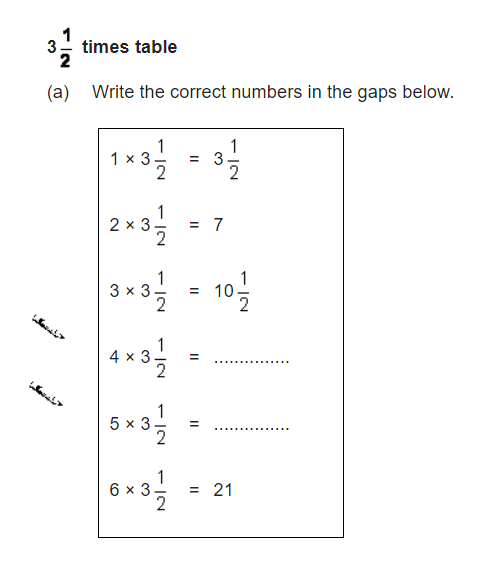 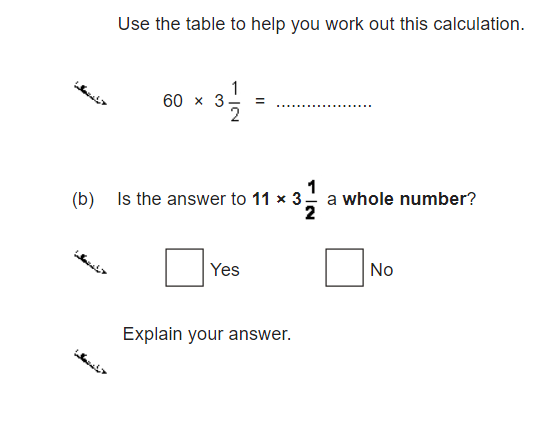 0
HIAS Blended Learning Resource
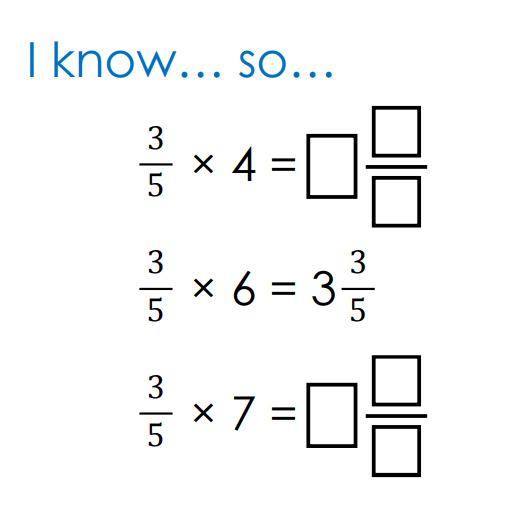 (Problem taken from ‘I See Reasoning’ by Gareth Metcalfe)
HIAS Blended Learning Resource
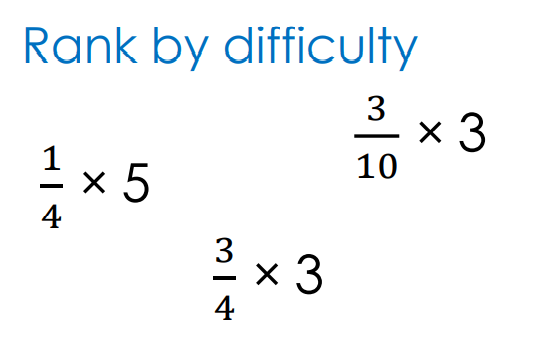 (Problem taken from ‘I See Reasoning’ by Gareth Metcalfe)
HIAS Blended Learning Resource
HIAS Maths team
The HIAS maths team offer a wide range of high-quality services to support schools in improving outcomes for learners, including courses, bespoke consultancy and in-house training.  

For further details, please contact any member of the secondary maths team:
	Jo Lees: Jo.Lees@hants.gov.uk
	Jenny Burn: Jenny.Burn@hants.gov.uk
	Tessa Ingrey: Tessa.Ingrey@hants.gov.uk

For further details on the full range of services available please contact us using the following details:
 
Tel: 01962 874820 or email: hias.enquiries@hants.gov.uk 






For further details on the full range of services available please contact us using the following details:
 
Tel: 01962 874820 or email: hias.enquiries@hants.gov.uk
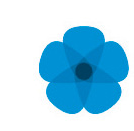 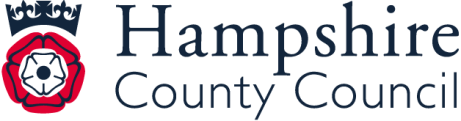